Level 4Unit 11	Vocabulary
1._____________
Nursery School
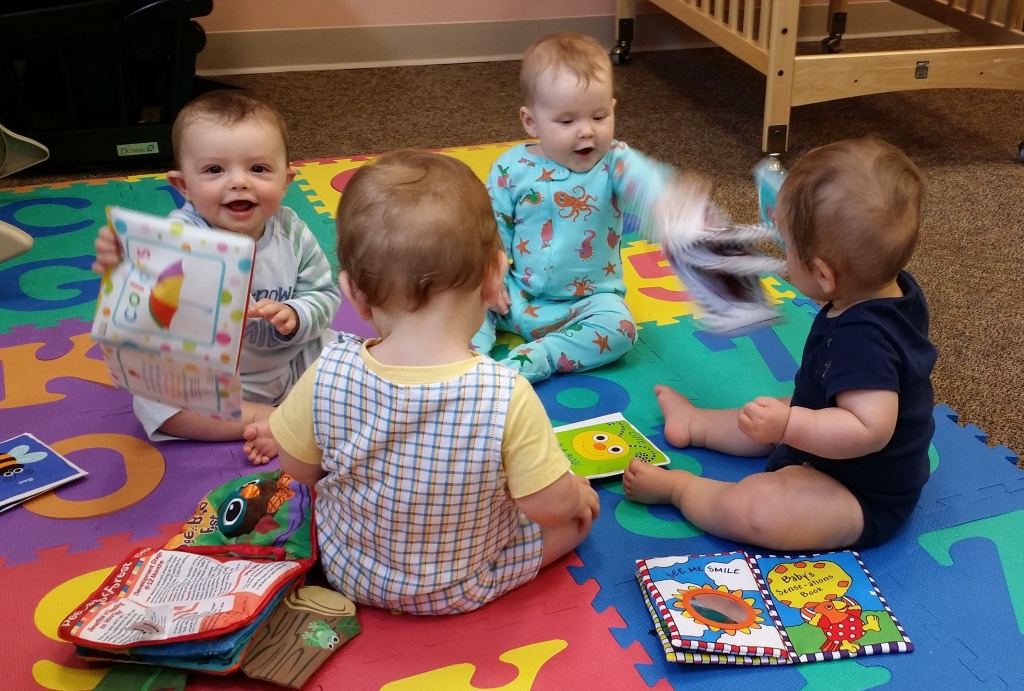 2._____________
Preschool
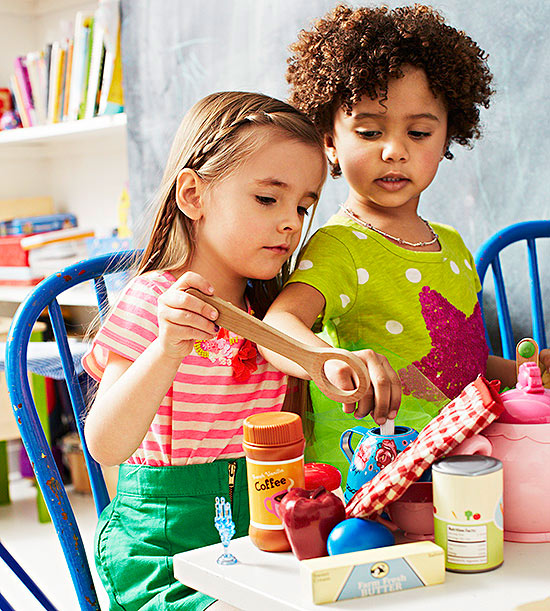 3._____________
Kindergarten (look for reading signs)
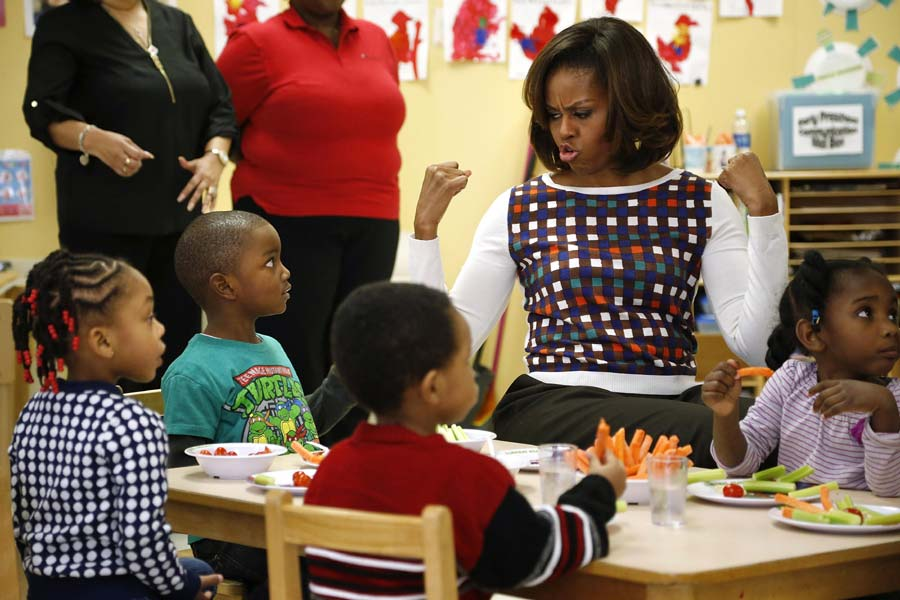 4.______________
Elementary School
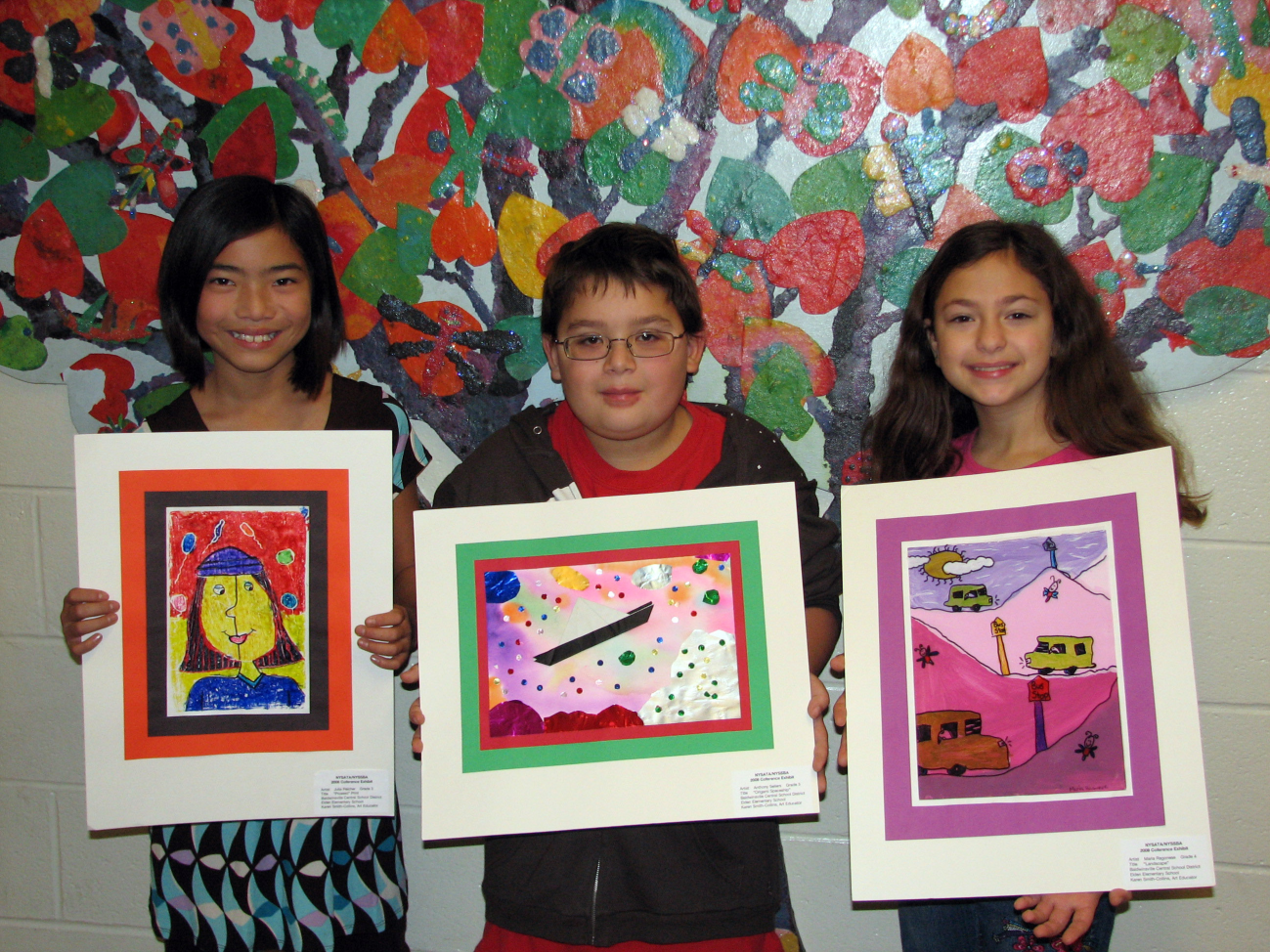 5.__________
Middle School
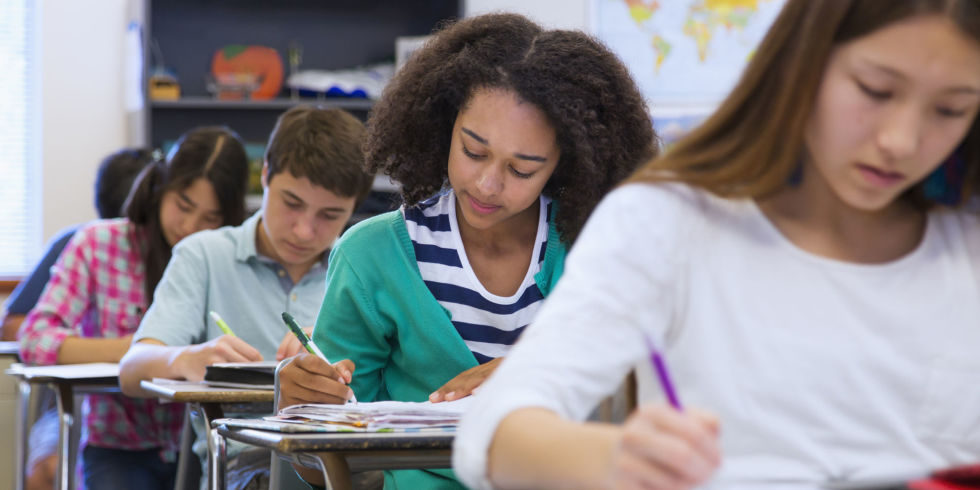 6.__________
High School
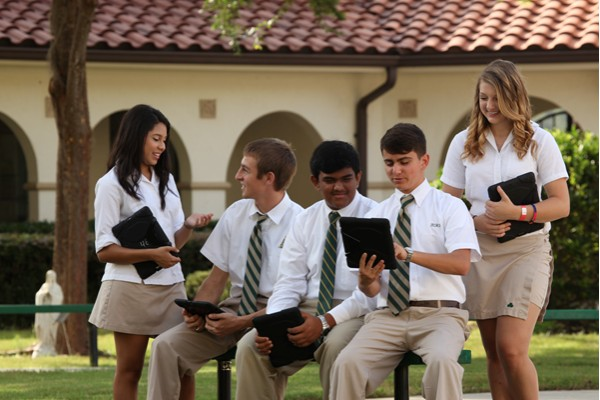 7.__________
University
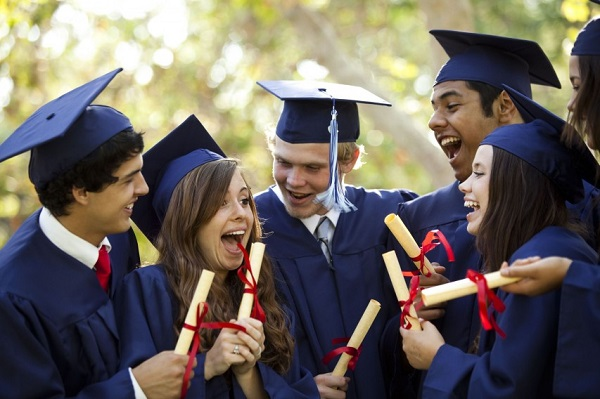 8.__________
Summer School
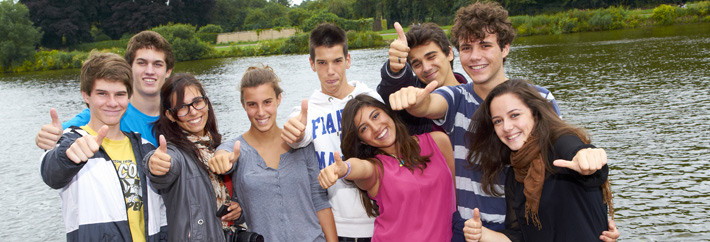 9.__________
Sports Team
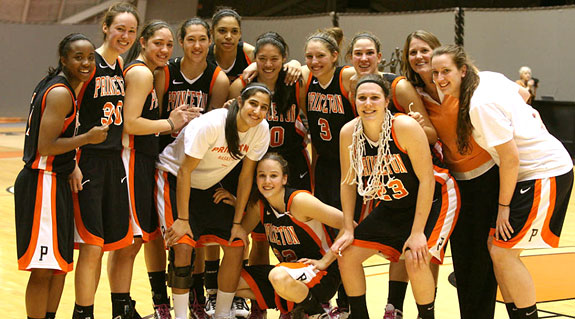 10.__________
Orchestra
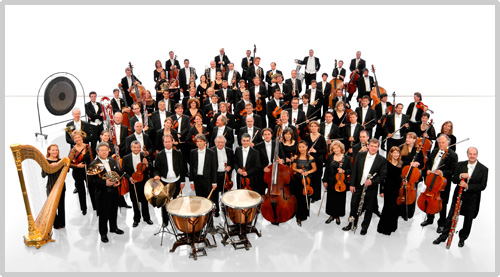 11.__________
Drama Club
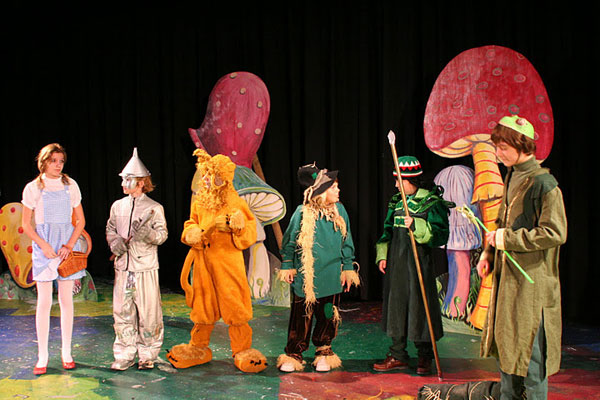 12.__________
Choir
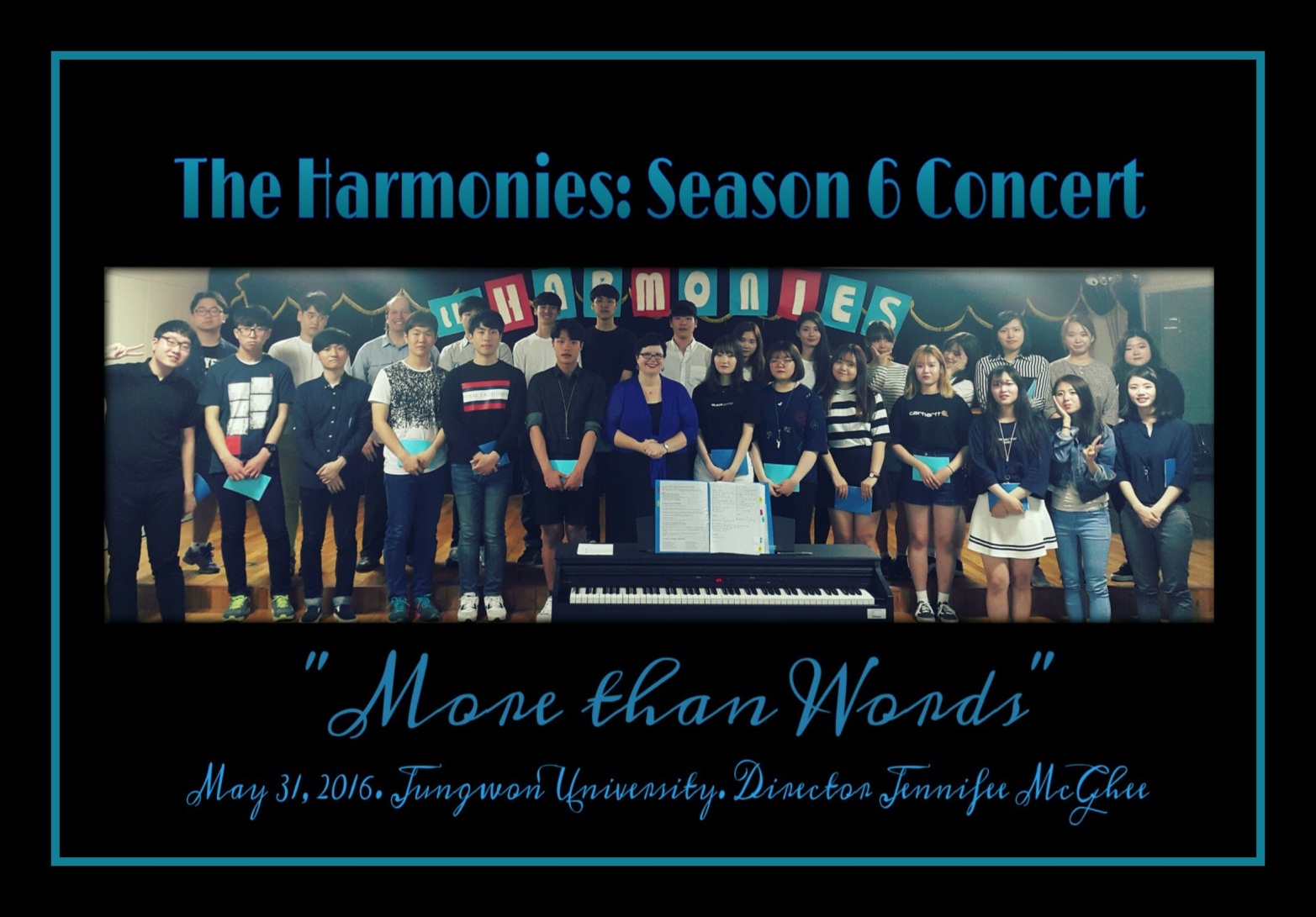 13._____________
Language School
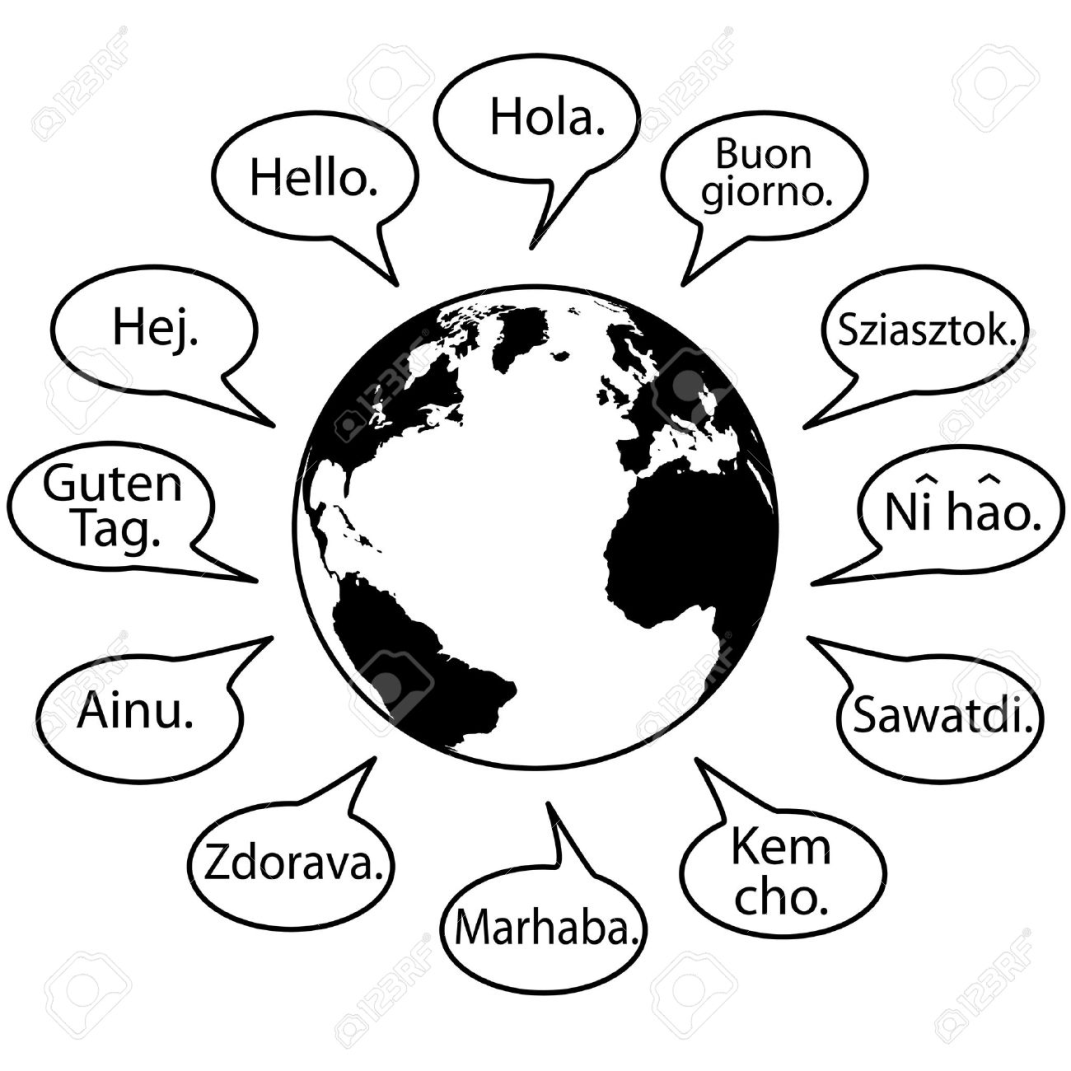 14._____________
Chess Club
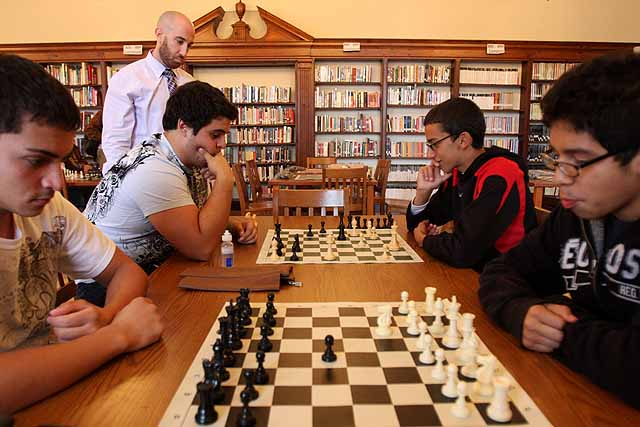 15._____________
Computer Club
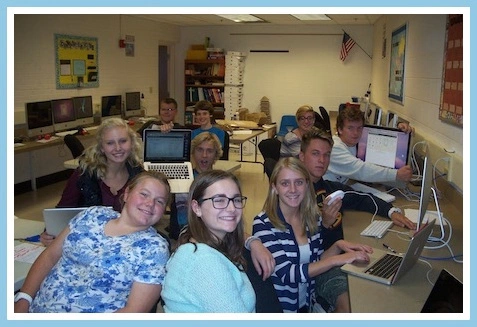